Supplement on Verilogcombinational circuit examples
Based on 
Fundamentals of Digital Logic with Verilog Design
By Brown/Vranesic   3rd.

Chung-Ho Chen
1
Conditional Execution
A MuX: Form 1
A = (x1< x2)? (B+1): (B);

If x1 < x2, A = B+1, else
A = B;
module mux_2to1 (x0, x1, s, f);
	input x0, x1, s;
	output f;
	
	assign f = s ? x1 : x0;
		
endmodule
A MuX: Form 2
module mux_2to1 (x0, x1, s, f);
	input x0, x1, s;
	output reg f;
		
	always @(x0, x1, s)
		f = s ? x1 : x0;
		
endmodule
Continuous assignment
always block
2
Conditional Execution
s
0
s
s
s
f
1
1
0
x
x
00
0
0
0
0
x
01
x
1
0
1
f
1
x
10
x
2
1
0
2
x
11
3
x
1
1
3
A = (x1< x2)? (B+1): (B);

If x1 < x2, A = B+1, else
A = B;
A MuX: Two conditional bits declared in vectored signal
module mux_4to1 (x0, x1, x2, x3, S, f);
	input x0, x1, x2, w3;
	input [1:0] S;
	output f;
 
	assign f = S[1] ? (S[0] ? x3 : x2) : (S[0] ? x1 : x0);
		
endmodule
First see if s1 is 1, if true, then if s0 is true: then f = x3
3
Conditional Execution using if else
2to1 MuX
module mux_2to1 (x0, x1, s, f);
	input x0, x1, s;
	output reg f;
		
	always @(x0, x1, s)
		if (s==0)
			f = x0;
		else
			f = x1;
		
endmodule
module mux_2to1 (x0, x1, s, f);
	input x0, x1, s;
	output reg f;
		
	always @(x0, x1, s)
		f = s ? x1 : x0;
		
endmodule
4
Conditional Execution Using case
module mux_4to1 (x, s, f);
	input [0:3] x;
	input [1:0] s;
	output reg f;
		
	always @(x, s)
		case (s)
			0: f = x[0];
	   		1: f = x[1];
		 	2: f = x[2];
			3: f = x[3];
		endcase
		
endmodule
module mux_2to1 (x0, x1, s, f);
	input x0, x1, s;
	output reg f;
		
	always @(x0, x1, s)
		if (s==0)
			f = x0;
		else
			f = x1;
		
endmodule
2’b00
5
Signal states: 0, 1, z, or x
High impedance state z: output behaves like an open circuit and not connected to any defined voltage value.
Don’t care state x: does not matter whether a given logic variable has the value of 0 or 1.
6
Example of using casex
module priority (U, Y, z);
	input [3:0] U;
	output reg [1:0] Y;
	output reg z;
		
	always @(U)
	begin
		z = 1;
		casex (U)
			4'b1xxx: Y = 3;
			4'b01xx: Y = 2;
			4'b001x: Y = 1;
			4'b0001: Y = 0;
			default: begin
					z = 0;
					Y = 2'bx;
			     	   end
	  	endcase
	end
	
endmodule
U
U
U
U
y
y
z
3
2
1
0
1
0
0
0
0
0
d
d
0
0
0
0
1
0
0
1
x
0
0
1
0
1
1
x
x
0
1
1
0
1
x
x
x
1
1
1
1
U3 has the highest priority.
7
Verilog Operators
&
0
1
x
|
0
1
x
Bitwise OR
Bitwise AND
0
0
0
0
0
0
1
x
A[2:0], B[2:0]; f, w is scalar
1.  f = A & B, (bitwise and)
only the least significant bits are involved, ie, f = A[0] & B[0];
2. f = !A; f = 1 only if all bits in A are 0, ie, 
    f = ~(a2 +a1 +a0).
f = A && B; f=(a2+a1+a0) . (b2+b1+b0)
f =&A; f = a2.a1.a0.  (reduction and)
Concatenate and Replication: {3{A}}= {A,A,A} = a2a1a0a2a1a0a2a1a0
1
0
1
x
1
1
1
1
x
0
x
x
x
x
1
x
^
0
1
x
~ ^
0
1
x
Bitwise XOR
Bitwise XNOR
0
0
1
x
0
1
0
x
1
1
0
x
1
0
1
x
x
x
x
x
x
x
x
x
8
Using Task in Verilog
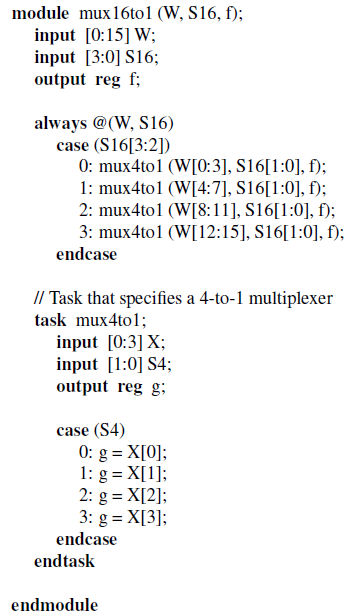 4 Inputs of 16to1
Task: circuit routine for replication 
Output of a task must be a variable. 
The task must be included in the module that calls it.
A task can call another task and it may invoke a function.
9
Using Function in Verilog
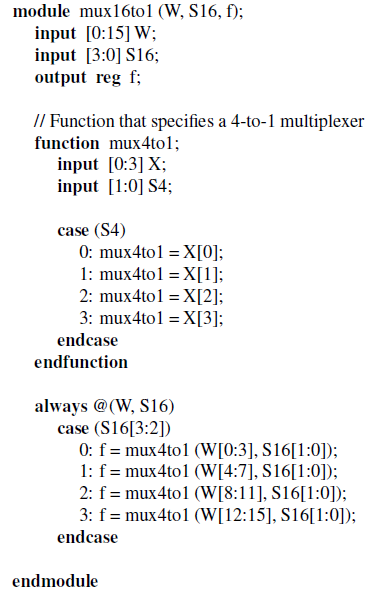 Function: circuit function for invocation  
Return a single value which is placed where the function is invoked. 
A function can call other function but cannot call a task.
Input
Return one of the inputs (W12-15)
10